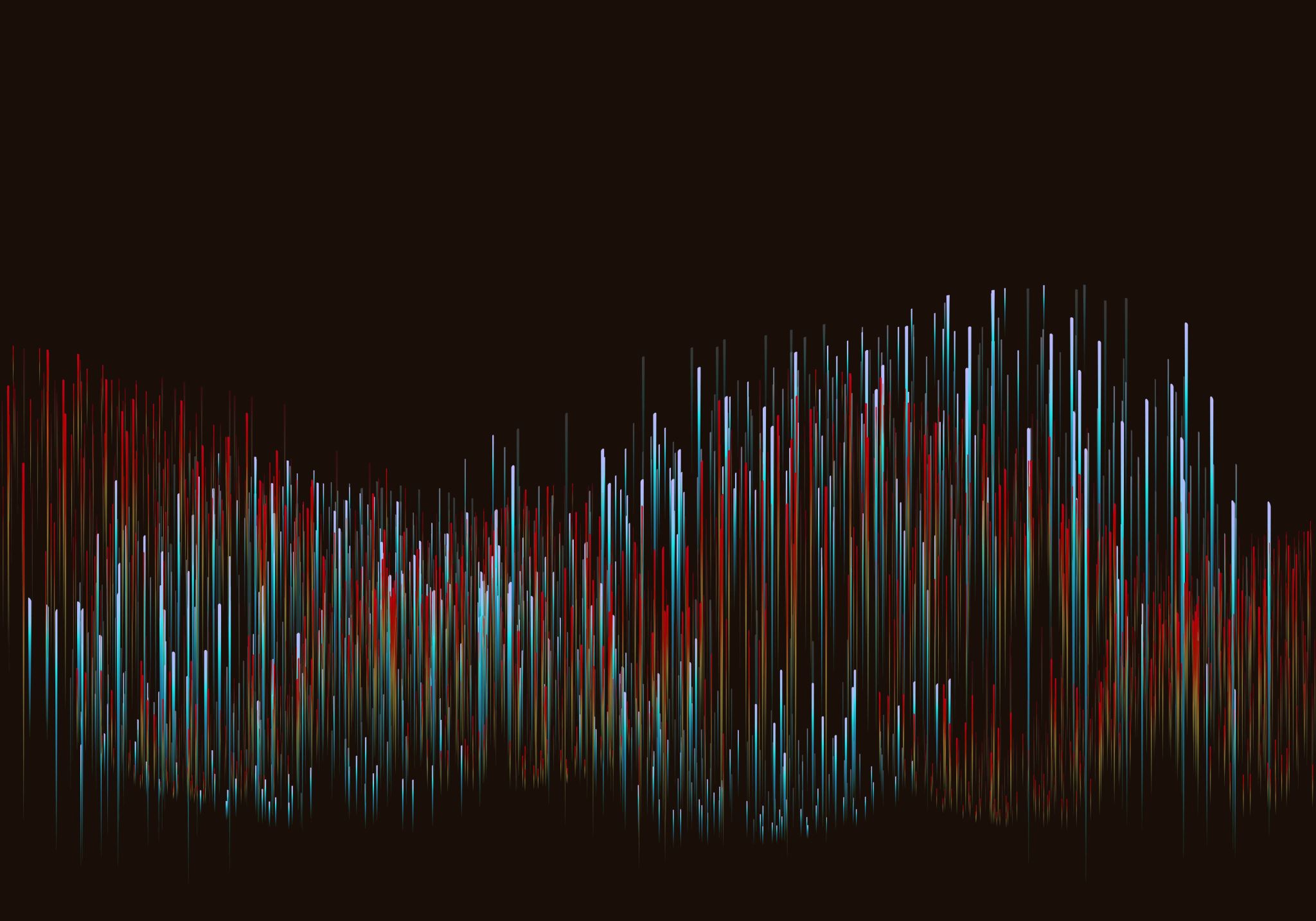 United Kingdom Sector Balance Sheets
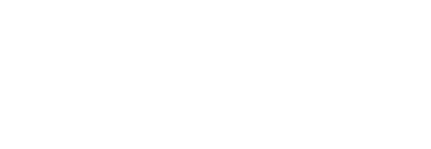 United Kingdom
Source: OECD Annual National & Financial Accounts
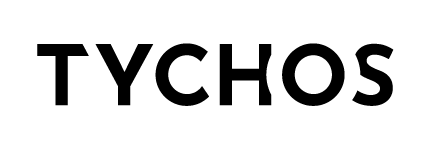 United Kingdom
Source: OECD Annual National & Financial Accounts
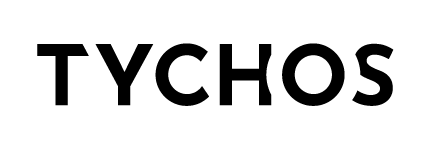 United Kingdom
Source: OECD Annual National & Financial Accounts
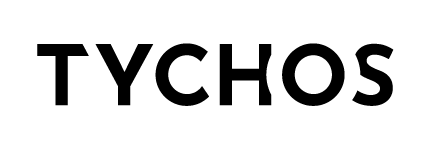 United Kingdom
Source: OECD Annual National & Financial Accounts
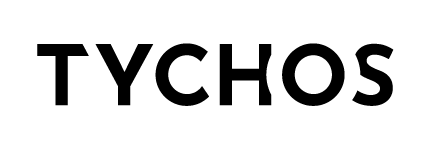 United Kingdom
Source: OECD Annual National & Financial Accounts
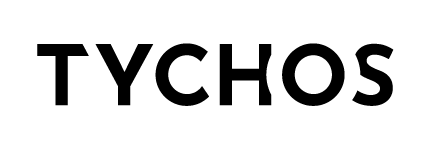 United Kingdom
Source: OECD Annual National & Financial Accounts
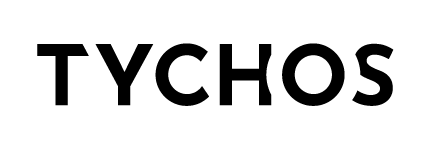